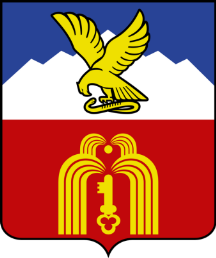 БЮДЖЕТ ДЛЯ ГРАЖДАН
По проекту решения Думы города Пятигорска «об исполнении бюджета города-курорта Пятигорска за 2019 год»
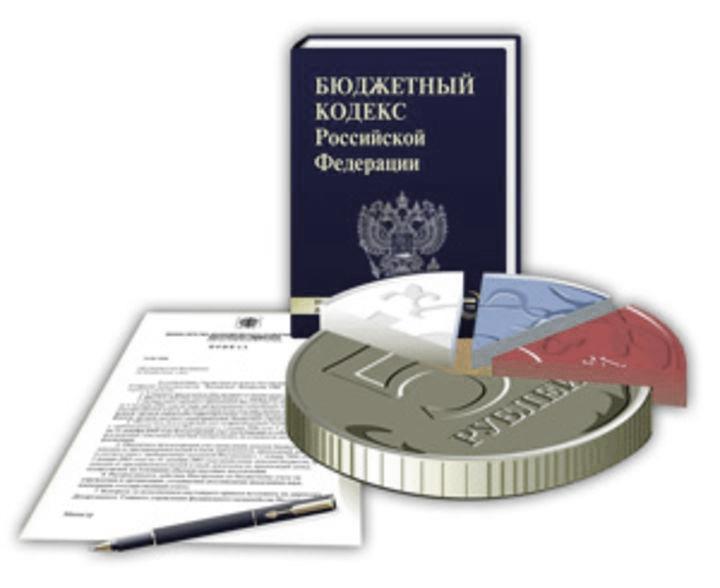 2021 год
город Пятигорск
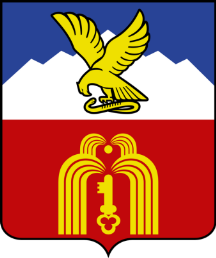 ОГЛАВЛЕНИЕ:
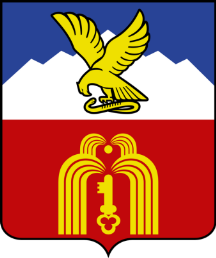 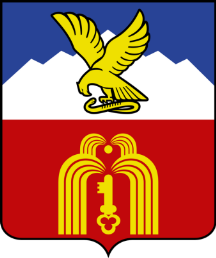 Уважаемые жители город-курорта Пятигорска!
Представляя брошюру

 «Бюджет для граждан по отчету об исполнении бюджета города-курорта Пятигорска за 2019 год» 

Бюджет города 2019 года традиционно является социально направленным. 
Исполнение расходов бюджета города, направляемых на отрасли социального блока, в 2019 году сложилось в сумме 3 630 509, 76 руб. и составило 76,9% бюджета города.
В 2019 году средства бюджета города в первоочередном порядке направлялись на финансирование приоритетных расходов, утвержденных решением о бюджете города: оплату труда и начисления на выплаты по оплате труда, социальное обеспечение населения, оплату коммунальных услуг и услуг связи, приобретение продуктов питания и услуг по организации питания для муниципальных казенных учреждений города-курорта Пятигорска, обслуживание и погашение муниципального долга, субсидии муниципальным бюджетным учреждениям города-курорта Пятигорска и муниципальным автономным учреждениям города-курорта Пятигорска на выполнение муниципального задания, субсидии муниципальным бюджетным учреждениям города-курорта Пятигорска и муниципальным автономным учреждениям города-курорта Пятигорска на иные цели.
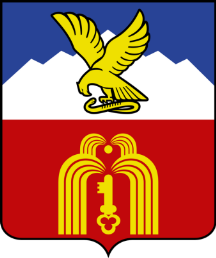 Описание административно-территориального деления города Пятигорска
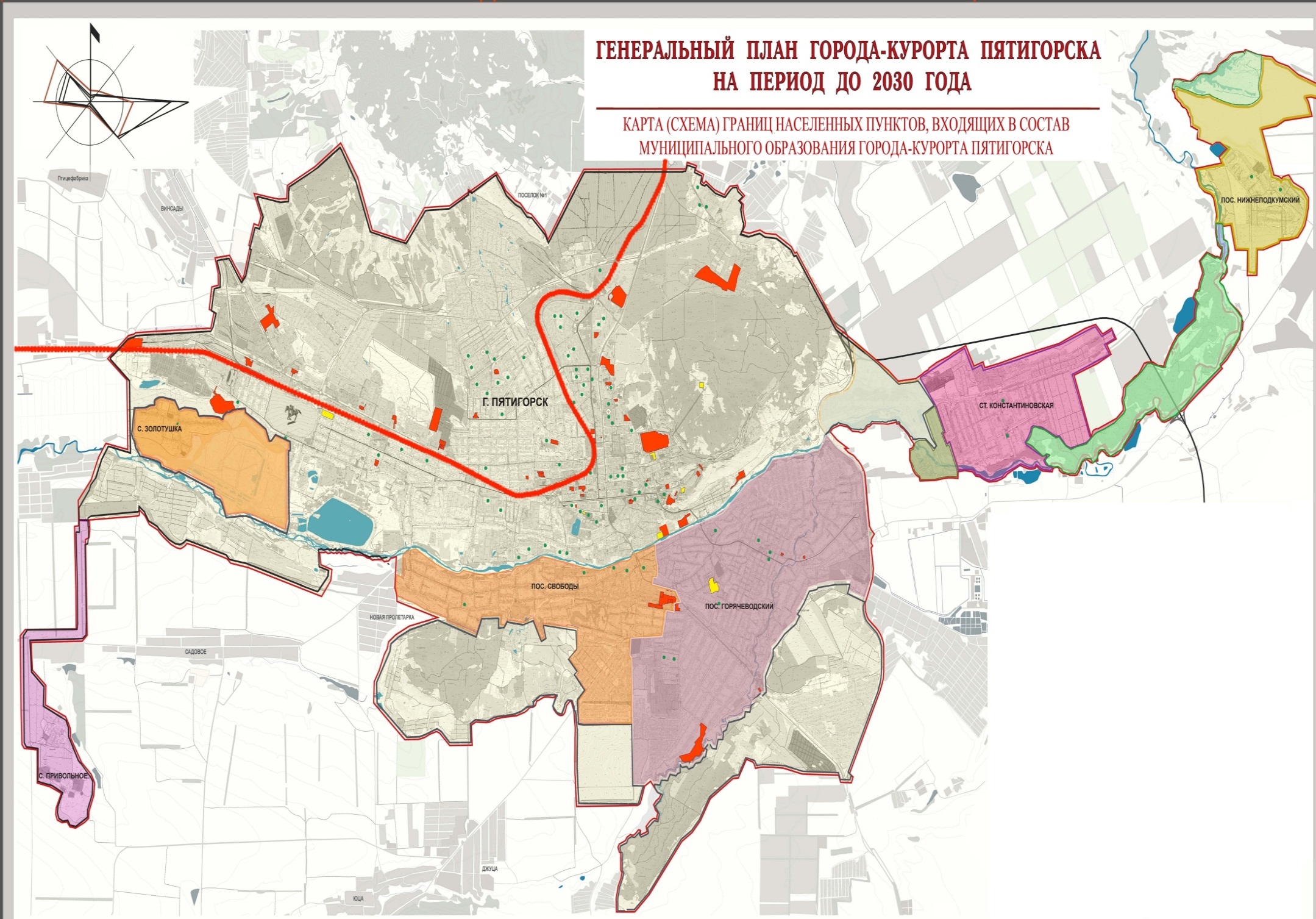 В состав муниципального образования города-курорта Пятигорска входят следующие населенные пункты: 
- город Пятигорск, 
- поселок Горячеводский,        - поселок Свободы, 
- станица Константиновская,   - поселок Нижнеподкумский,   - поселок Средний Подкумок,  - село Золотушка, 
- село Привольное
Административным центром муниципального образования города-курорта Пятигорска является город Пятигорск
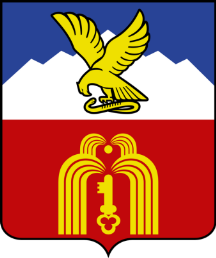 Основы исполнения бюджета города
Бюджет города-курорта Пятигорска в 2019 году исполнялся в соответствии с требованиями: 
- Бюджетного кодекса Российской Федерации; 
- Налогового кодекса Российской Федерации; 
- решения Думы города Пятигорска от 19 февраля 2015 года № 1-51 РД «Об утверждении Положения о бюджетном процессе в городе-курорте Пятигорске»;
- Стратегии развития города-курорта Пятигорска до 2020 года и на период до 2025 года, утвержденной решением Думы города Пятигорска от 24 сентября 2009 года № 84-46 ГД;
- Бюджетного прогноза города-курорта Пятигорска на период до 2022 года, утвержденного постановлением администрации города Пятигорска  от 16.02.2017 № 603;
- муниципальных программ города-курорта Пятигорска;
- основных направлений бюджетной и налоговой политики города-курорта Пятигорска на 2019 год и на плановый период 2020 и 2021 годов, утвержденных постановлением администрации города Пятигорска от 17.09.2018 № 3594;
основных направлений долговой политики города-курорта Пятигорска на 2019 год и на плановый период 2020 и 2021 годов, утвержденных постановлением администрации города Пятигорска от 17.09.2018 № 3593
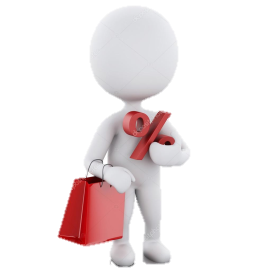 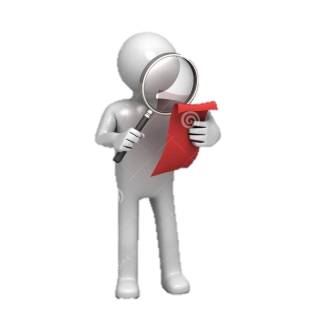 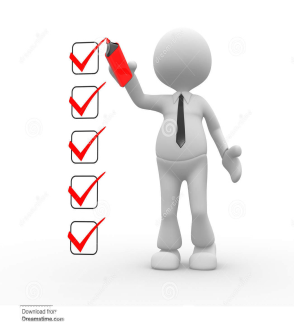 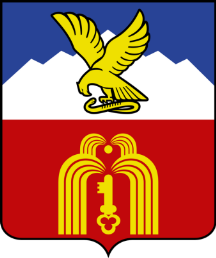 Итоги реализации бюджетной, налоговой и долговой политики в 2019 году
млн. руб.
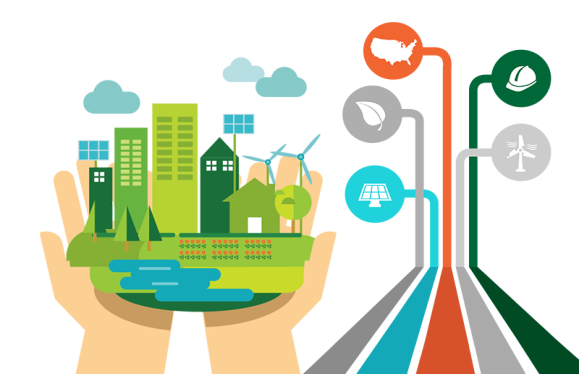 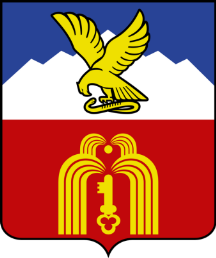 Прогноз социально-экономического развития города-курорта Пятигорска за 2019 год 
и на плановый период 2020-2022 гг.
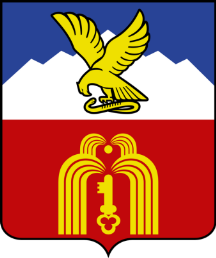 Основные характеристики исполнения бюджета города-курорта Пятигорска за 2019 год
млн.руб.
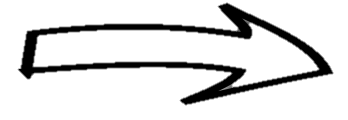 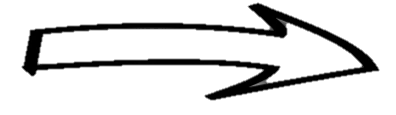 Доходы бюджета города-курорта Пятигорска
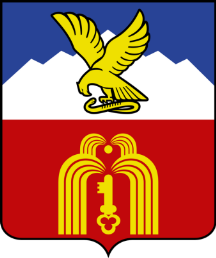 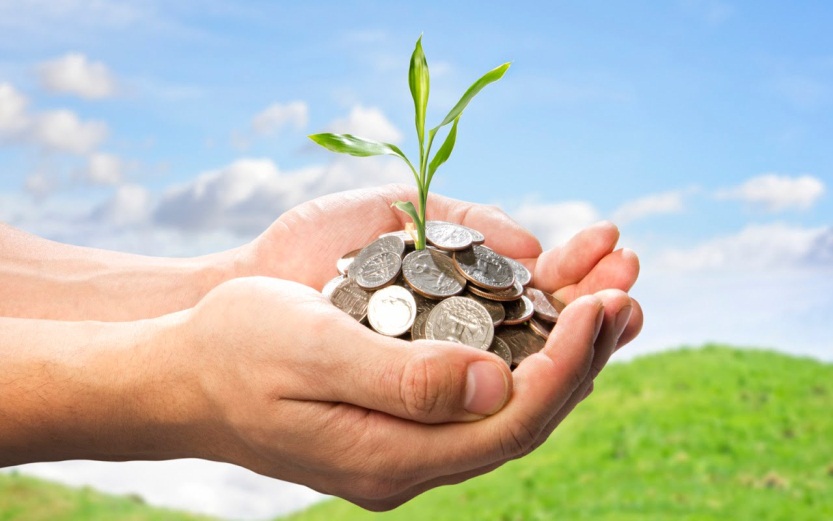 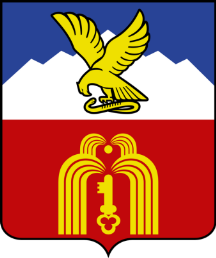 Объем и структура доходов бюджета города-курорта Пятигорска по результатам исполнения за 2018-2019гг.(тыс.руб.)
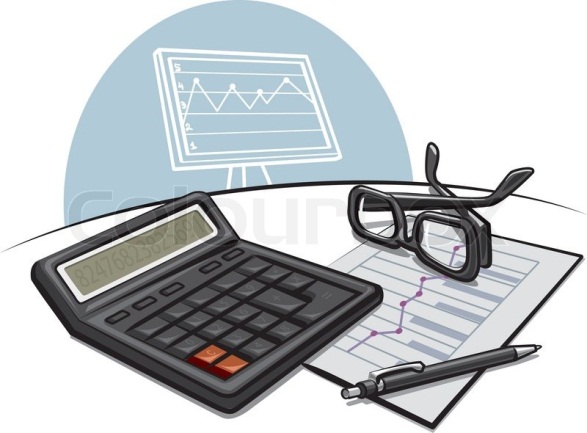 Всего за год 
3 826 877 тыс. руб.
Всего за год 
5 020 927 тыс. руб.
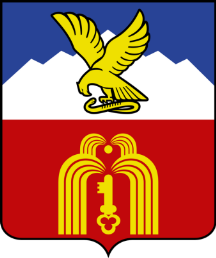 Структура собственных (налоговых и неналоговых) доходов бюджета города-курорта Пятигорска по результатам исполнения за 2018 год (%)
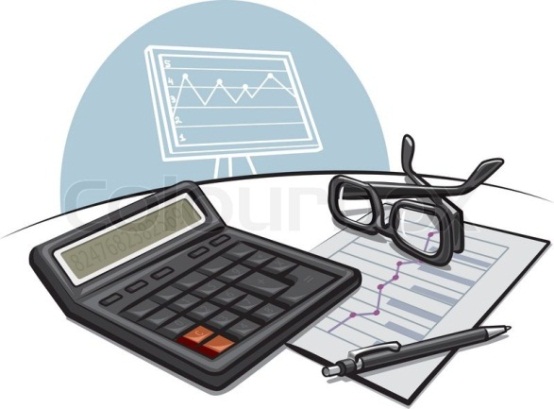 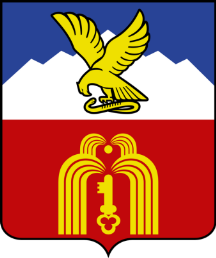 Структура собственных (налоговых и неналоговых) доходов бюджета города-курорта Пятигорска по первоначальному плану на 2019 год (%)
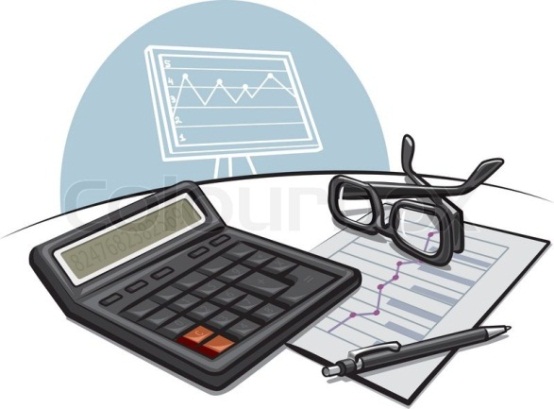 Структура собственных (налоговых и неналоговых) доходов бюджета города-курорта Пятигорска по результатам исполнения за 2019 год (%)
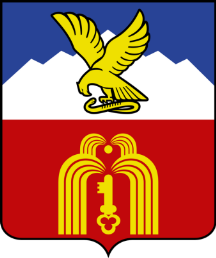 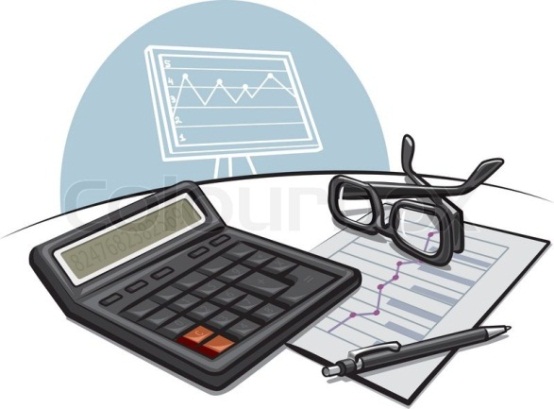 Объем собственных (налоговых и неналоговых)доходов бюджета города-курорта Пятигорска по результатам исполнения за 2018-2019 гг.(тыс.руб.)
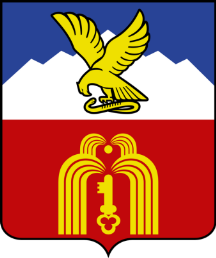 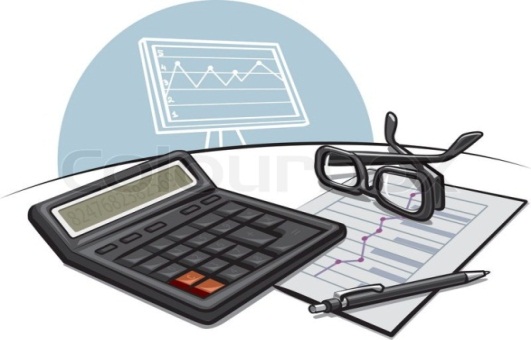 Всего   1 374 613 тыс.руб.
Всего 1 509 670 тыс.руб.
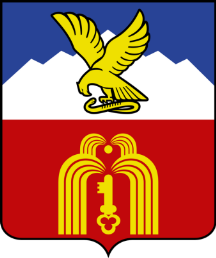 Динамика поступлений налоговых доходов по результатам исполнения бюджета города-курорта Пятигорска  за 2018-2019гг.(тыс.руб.)
Всего за год
1 340 948 тыс. руб.
Всего за год
1 138 465 тыс. руб.
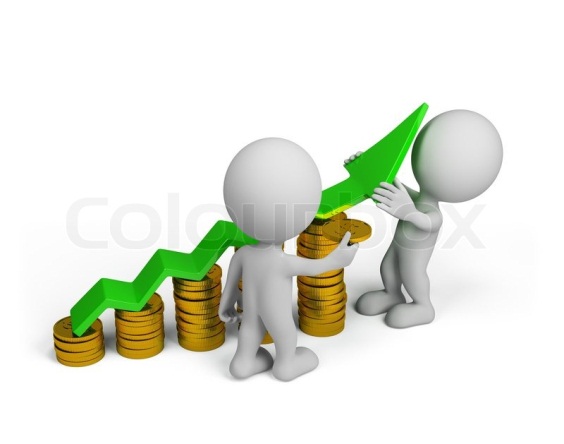 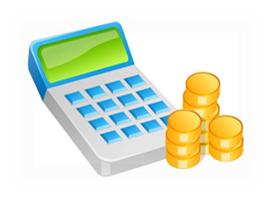 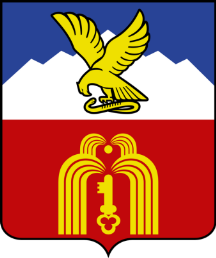 Динамика поступлений неналоговых доходов по результатам исполнения бюджета города-курорта Пятигорска за 2018-2019 гг.                                                         (в тыс. руб.)
Всего за год  
236 148  тыс. руб.
Всего за год 
168 722  тыс. руб.
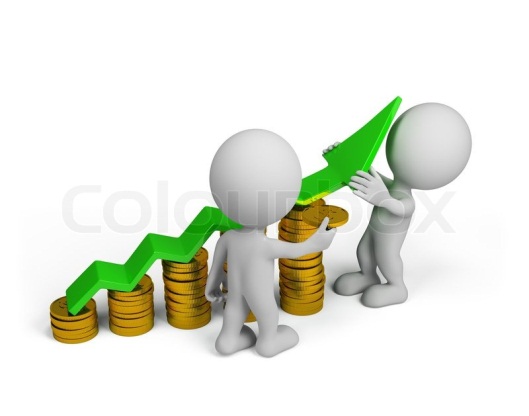 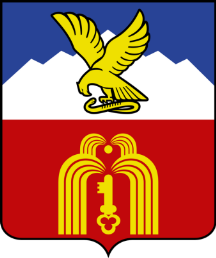 Доходы бюджета города-курорта Пятигорска от использования муниципального имущества за период 2017-2019гг. (в тыс. руб.)
В бюджете города-курорта Пятигорска в период 2018-2019гг. в сравнении с 2017 годом значительно сократились неналоговые доходы, в том числе от:                                                           
- арендной платы за землю – в 2018году на 52% (или на 139 млн. р.),  в 2019 году на 80% (или на 213 млн. р.) в связи со вступлением в силу постановления Правительства РФ от 05.05.2017г. № 531, повлекшего снижение ставок арендной платы до уровня земельного налога
Уд. вес
в собственных доходах
24,4
342 824
13,8
8,1
189 495
122 960
Прочие доходы 
от использов. имущества
Аренда за земли 
в муниц. собственности
Аренда имущества 
муниц. казны
Доходы от приватизации
муниц. имущества
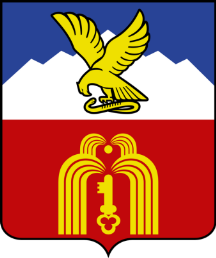 Динамика поступлений доходов бюджета города–курорта Пятигорска за 2018-2019 гг. (млн.руб.)
В бюджете города-курорта Пятигорска в 2019 году по сравнению с 2018 годом сложился прирост общего объема поступлений доходов в сумме 1 194 млн.руб., из них:
- 135 млн.руб. по налоговым и неналоговым доходам;
- 1 059 млн.руб. по безвозмездным поступлениям.
Увеличение объема собственных доходов сложилось в основном за счет прироста поступлений:
          - от НДФЛ на 176 млн.руб., в связи с ростом с 22% до 27% (на 5%) размера единого норматива отчислений в бюджет города-курорта Пятигорска от НДФЛ по Закону СК, а также увеличением фонда оплаты труда по отдельным налогоплательщикам;
           - от налога на имущество физических лиц на 29 млн.руб., в связи с увеличением (с 0,4 до 0,6) понижающего коэффициента, используемого при расчете налога в соответствии с Налоговым кодексом РФ и погашением задолженности прошлых лет.
       На увеличение собственных доходов в 2019 году также повлияла реализация совместных мероприятий Программы оздоровления муниципальных финансов города-курорта Пятигорска на 2018-2022гг. (дополнительные налоговые и неналоговые доходы составили  58,1 млн. руб.).
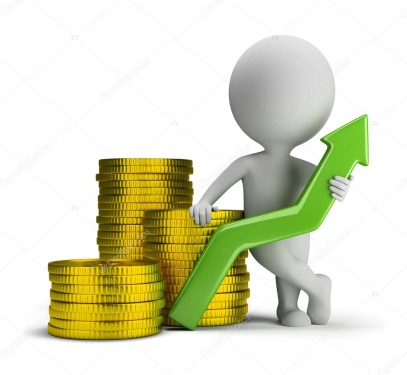 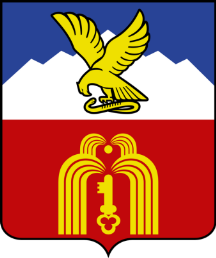 Результаты мер, принятых администрацией города Пятигорска, направленных на увеличение  доходов бюджета города – курорта Пятигорска в 2019 году
+58,1 млн. руб.
НАЛОГОВЫЕ ПЛАТЕЖИ +33,2
НЕНАЛОГОВЫЕ ПЛАТЕЖИ +24,9
Основные сведения о Межбюджетных трансфертах
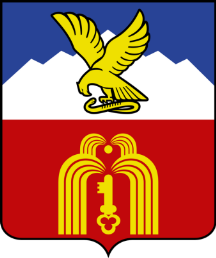 Межбюджетные трансферты - это средства бюджета города-курорта Пятигорска, получаемые из других бюджетов бюджетной системы РФ (из федерального и краевого бюджетов)
Формы межбюджетных трансфертов
Субвенция – 
бюджетные средства, получаемые на безвозмездной и безвозвратной основе на осуществление определенных целевых расходов, возникающих при выполнении полномочий государственного органа власти, переданных для осуществления органам местного самоуправления
Дотация - бюджетные средства, предоставляемые на безвозмездной и безвозвратной основе, в том числе без установления направлений их использования
Субсидия - бюджетные средства, получаемые в целях софинансирования расходных обязательств, возникающих при выполнении полномочий органов местного самоуправления по вопросам местного значения
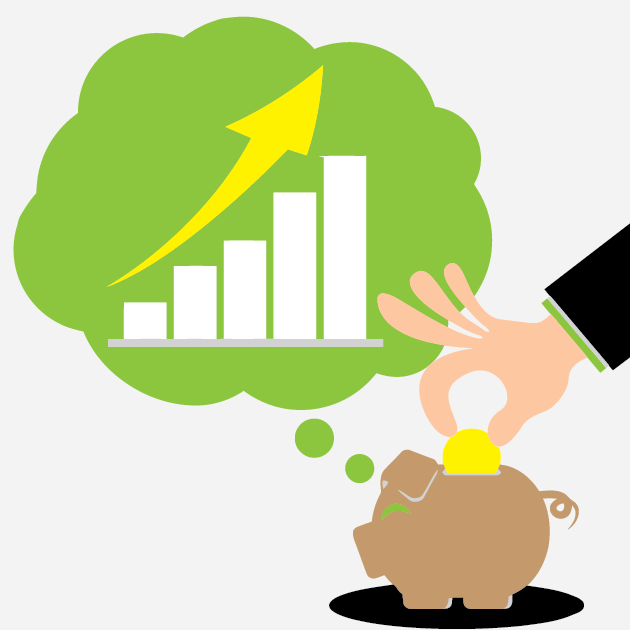 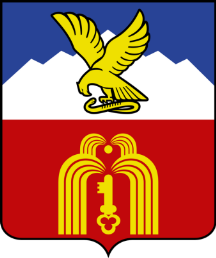 Объем и структура межбюджетных трансфертов в динамике (факт в 2018 году, первоначальный план и факт в 2019 году) (тыс.руб.)
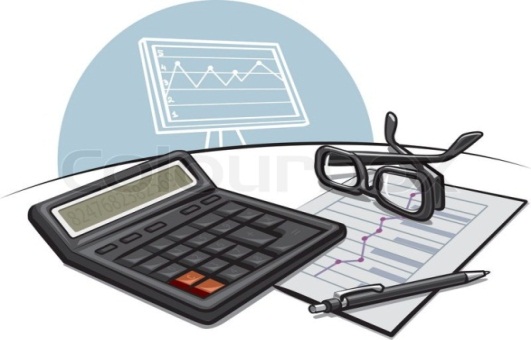 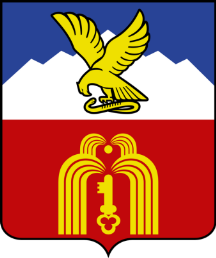 Объем и структура поступления межбюджетных трансфертов в бюджет города – курорта Пятигорска по результатам исполнения за 2018-2019 гг. (тыс.руб.)
Всего за год 
2 455 454 тыс.руб.
Всего за год 
3 515 452 тыс.руб.
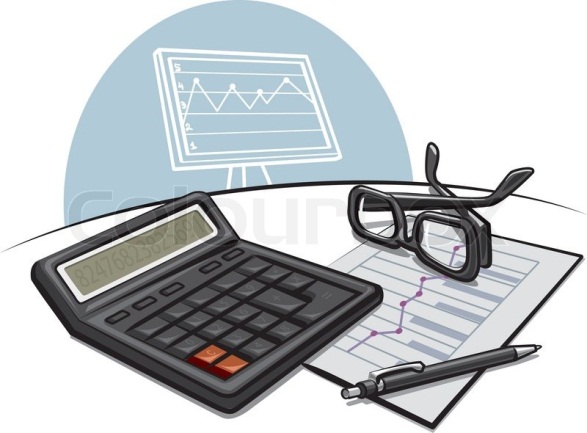 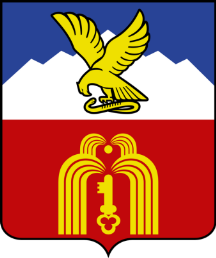 Привлечение средств на условиях софинансирования в 2019 году
млн. руб.
федеральный и краевой бюджеты
Направление расходования
городской бюджет
Курортный сбор в 2018-2019 гг.
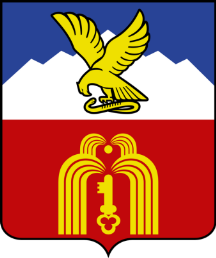 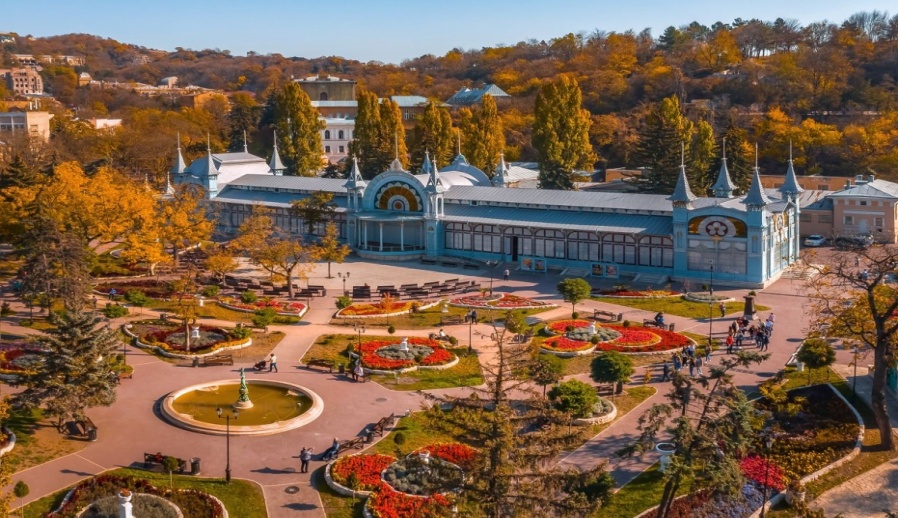 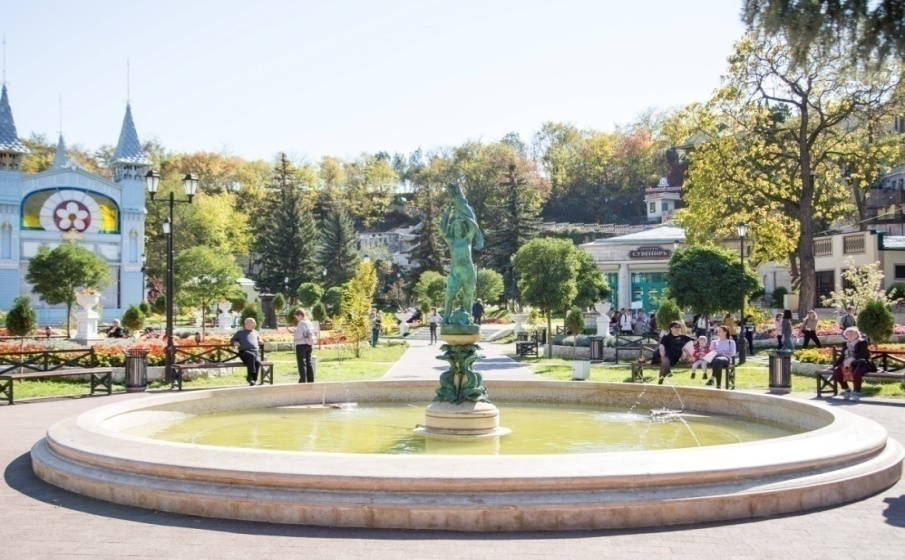 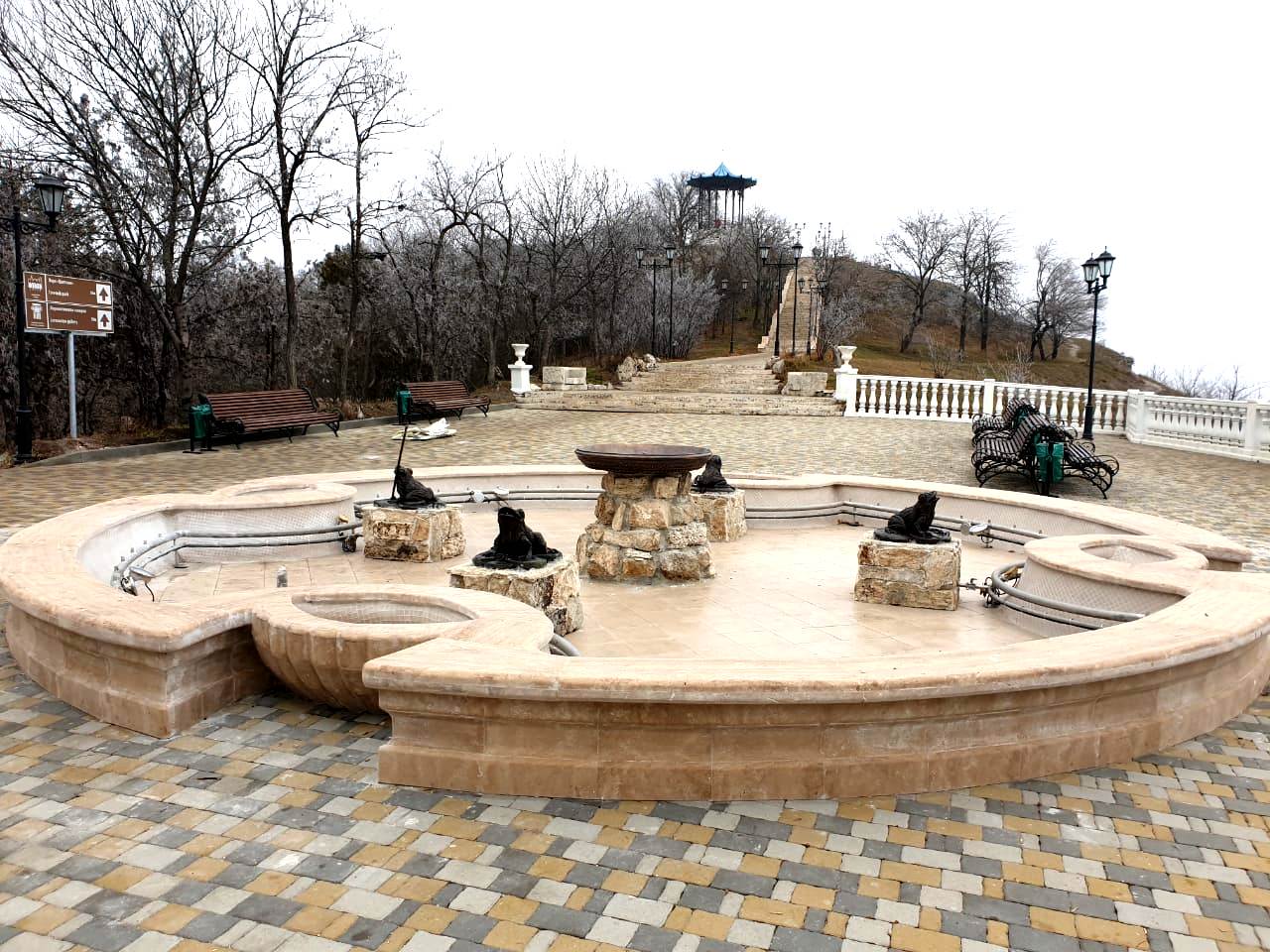 2018
2018
2018
2019
2019
2019
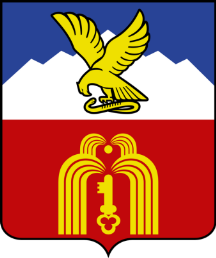 Основные сведения о расходах по  разделам и подразделам классификации расходов бюджета города-курорта Пятигорска  за 2019 и 2020 гг.
(млн.руб.)
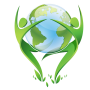 Расходы социального характера
 в 2018-2019 г.г.
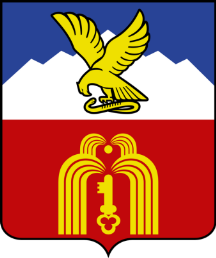 в том числе:
млн. руб.
+973
3630,5
77%
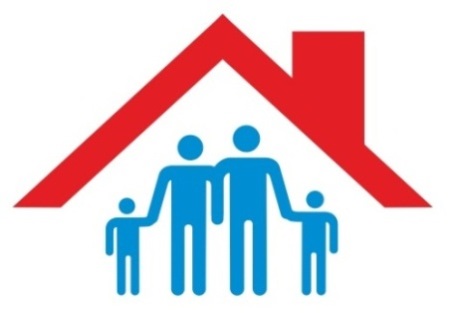 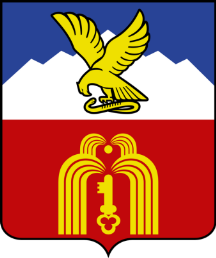 Информация о расходах бюджета с учетом интересов целевых групп (социальная поддержка семей с детьми)   в 2019  году
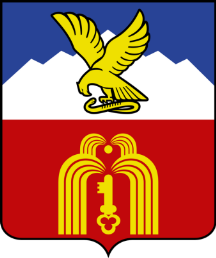 Информация о расходах бюджета с учетом интересов целевых групп (защита детей-сирот) в 2019 году
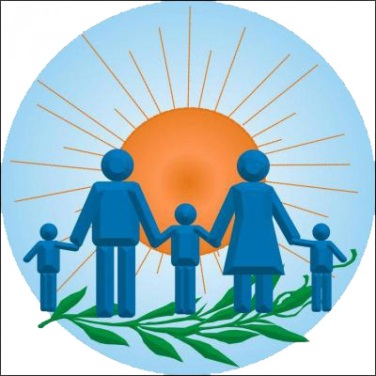 Информация о расходах бюджета с учетом интересов целевых групп (социальное обеспечение ветеранов, инвалидов, пожилых граждан) в 2019 году
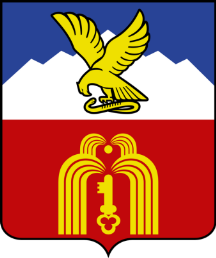 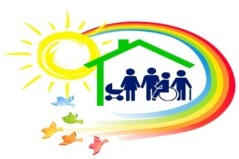 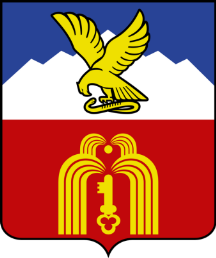 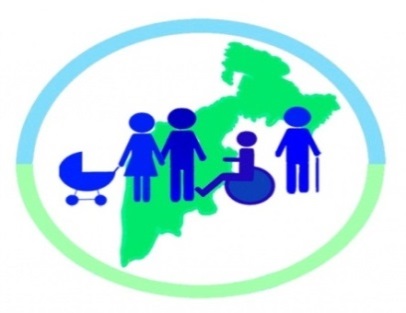 Информация о расходах бюджета с учетом интересов целевых групп (предоставление мер социальной поддержки прочим категориям граждан)                                 в 2019 году
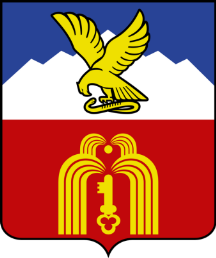 Повышение оплаты труда работников муниципальных учреждений
54
2018
млн. руб.
2019
прирост объема заработной платы
+ 3%
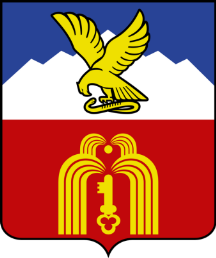 Развитие образования
млн. руб.
1771,7
Дошкольное образование
Общее  образование
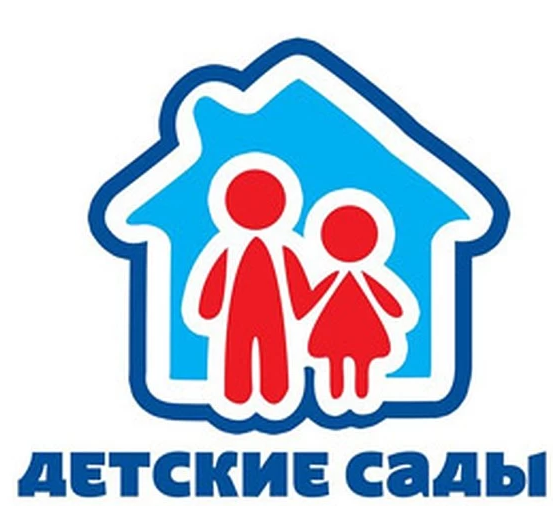 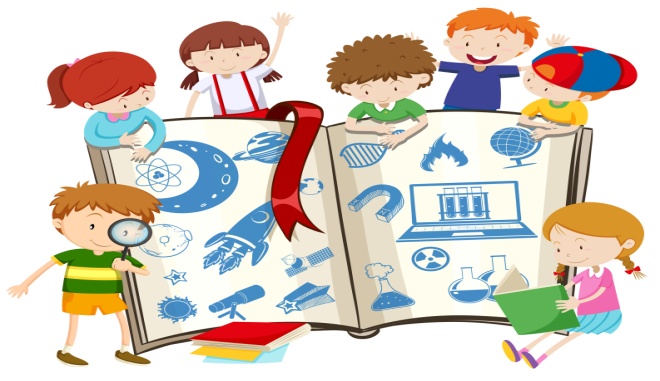 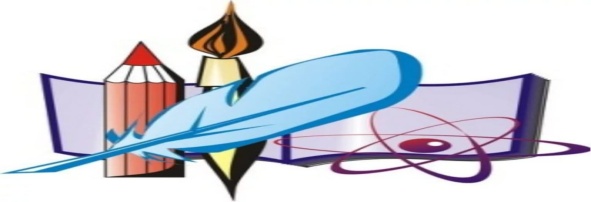 28 школ
39 детских садов
21316 учащихся
9367 воспитанников
89 обучающихся дистанционно
15 обучающихся на дому
Дополнительное образование – ключ к развитию талантов
37,9 млн.руб. компенсация родительской платы
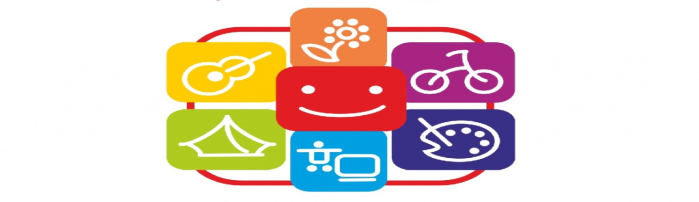 8,5 млн. руб. бесплатное питание
Укрепление материально-технической базы образовательных организаций
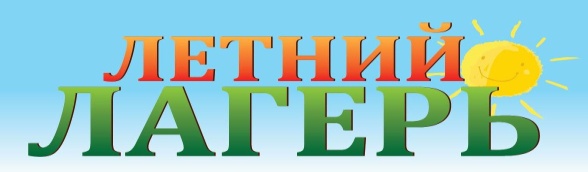 8 млн. руб.  организация летнего отдыха
6 - учреждений
3364 воспитанников
3963 ребенка отдохнуло
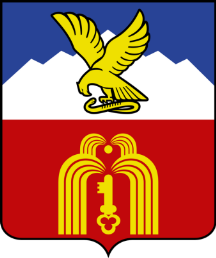 Социальная поддержка граждан
1037,9
Социально-культурные мероприятия по реабилитации
Поддержка общественных организаций инвалидов и ветеранов
Льготное транспортное обслуживание
Муниципальная адресная социальная помощь
Социальное обеспечение граждан за счет средств федерального и краевого бюджетов
Ремонт жилых помещений ветеранов
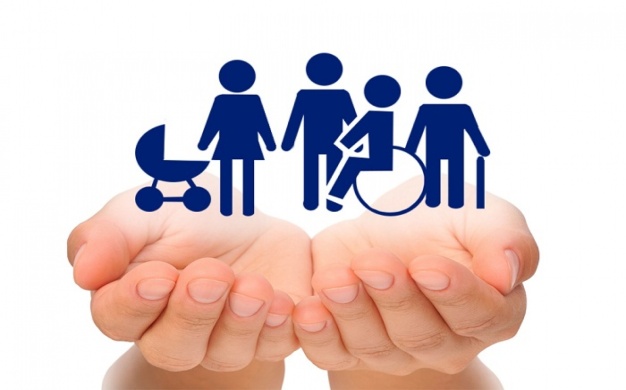 0,693
0,301
11,8
0,29
970,9
0,598
2,995
0,170
единовременные денежные выплаты ко Дню Победы
услуги по сурдопереводу инвалидам с нарушениями функции слуха
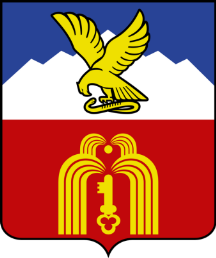 Обеспечение жильем молодых семей в     2019 году
Размер социальной выплаты составил:
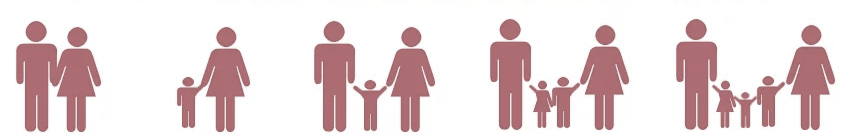 384 627,6 рублей
448 732,2 рублей
769255,2 рублей
576 941,4 рублей
1 923 138 рублей
бюджет СК
выдано 21 извещение о праве на получение социальной выплаты на приобретение жилья
городской бюджет
103 молодых семьи  реализовали субсидию в 2019 году (в т.ч. 83 семьи, получивших сертификаты в 2018 году)
бюджет СК
городской бюджет
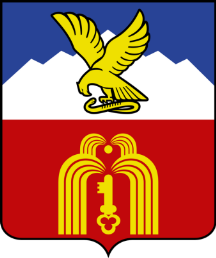 Сохранение и развитие культуры
695
Музей «Россия моя история»
Библиотечное обслуживание
Услуги культурно -досуговых  учреждений
Культурно-массовые мероприятия
Реставрация воинских захоронений и мемориальных комплексов
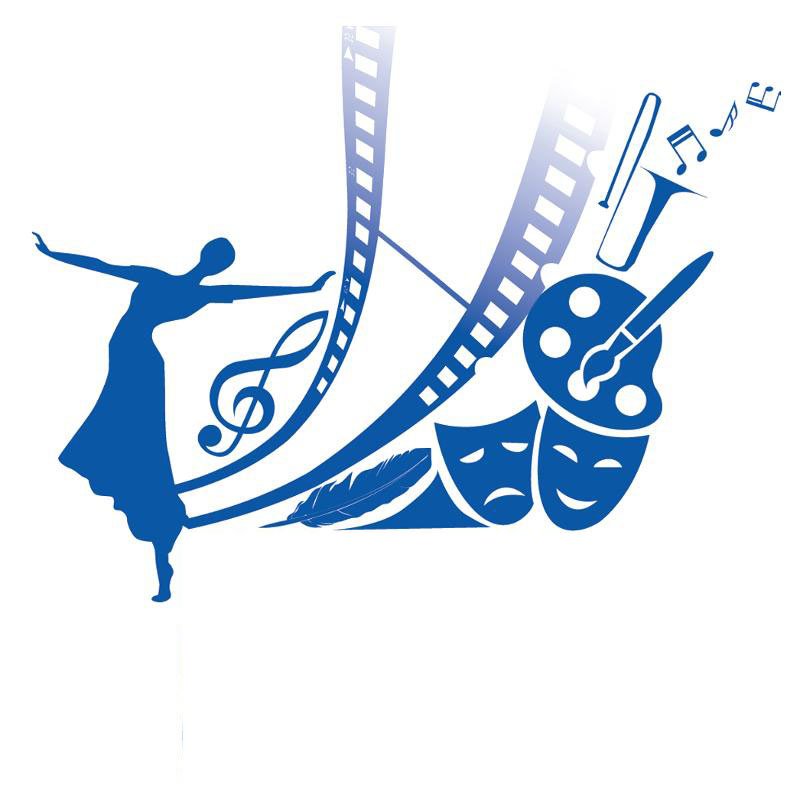 42,9
8,481
32,3
600
1,4
Укрепление фундамента «Здания городской Думы, где выступал с докладом С.М. Киров в 1918 году»
охрана объектов культурного наследия
0,181
0,867
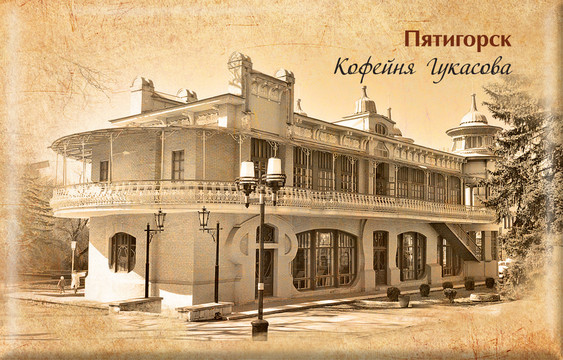 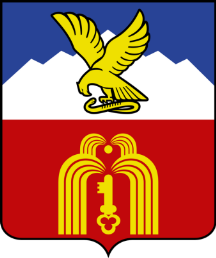 Развитие физической культуры и спорта
Обеспечение деятельности  7 организаций спортивной подготовки
Реконструкция ДЮСШ №2
Обеспечение деятельности Стадион Центральный
125,8
Физкультурно-оздоровительные, спортивно-массовые мероприятия
Поддержка футбола
40,6
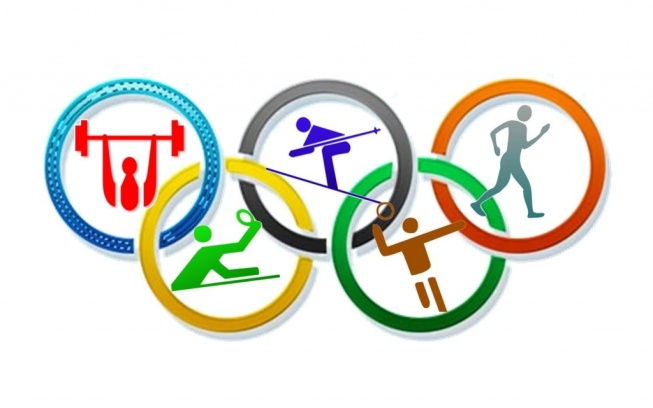 5,3
69,0
1,4
4,9
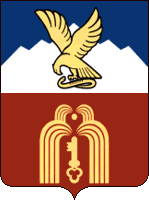 Расходы на  развитие экономики и инфраструктуры в 2018-2019 г.г.
млн. руб.
-80
676
    14%
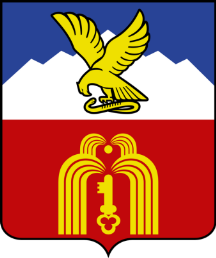 Структура дорожного фонда города Пятигорска
млн. руб.
Субсидии краевого дорожного фонда
125,8
Муниципальный дорожный фонд
45
40,5
36
Расходы на дорожную деятельность в 2019 г.
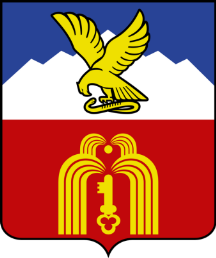 Строительство и реконструкция дорог 
в 2019 году
млн. руб.
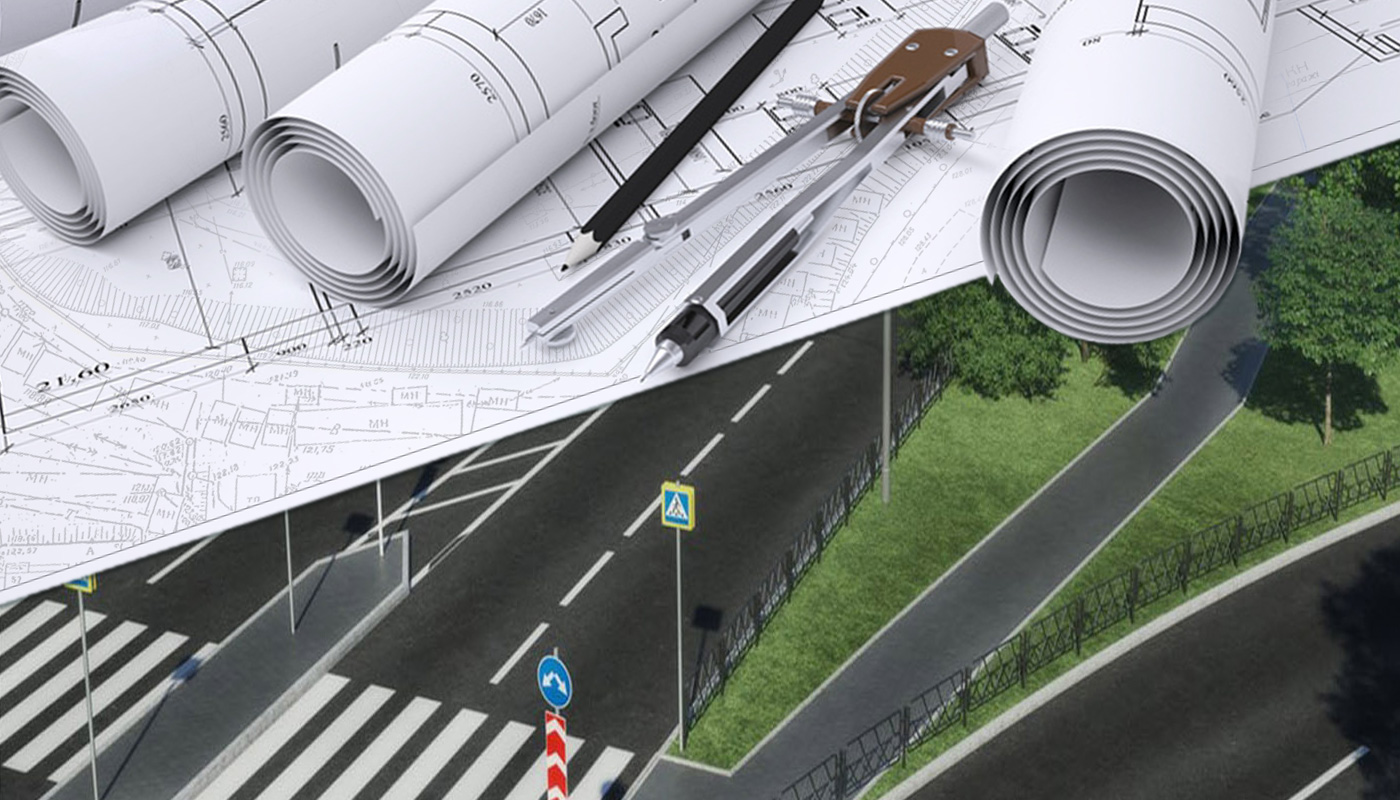 28,3
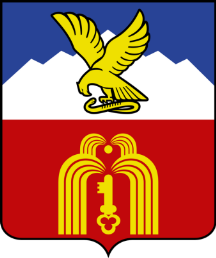 Ремонт дорог в 2019 году
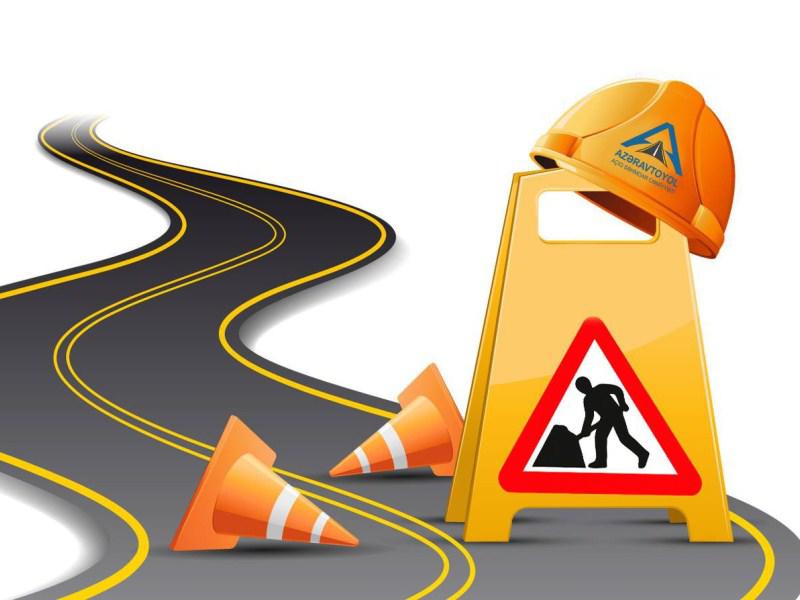 млн. руб.
77,1
Содержание дорожной сети в 2019 году
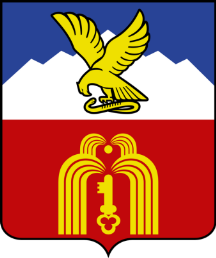 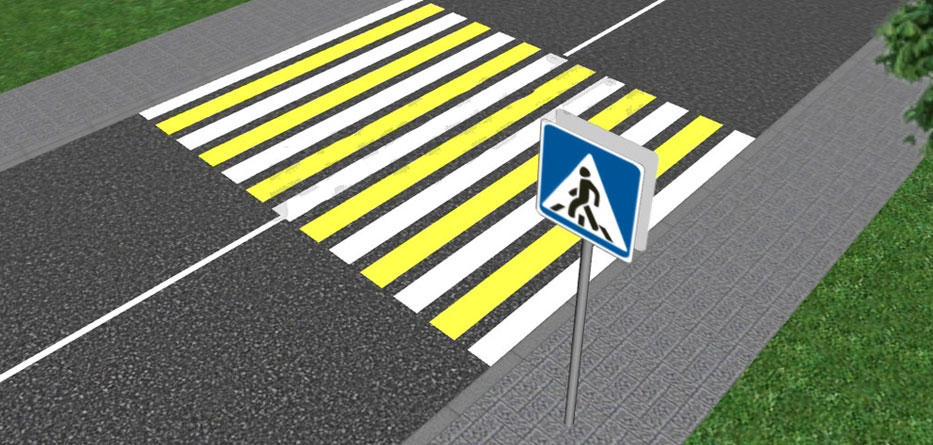 млн. руб.
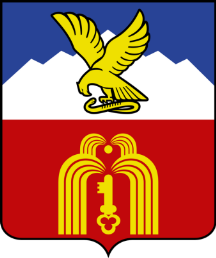 Поддержка местных инициатив в  2019 году
4 131,2
ремонт 5 856 м2 автомобильной дороги 
по ул. Октябрьская в 
ст. Константиновская
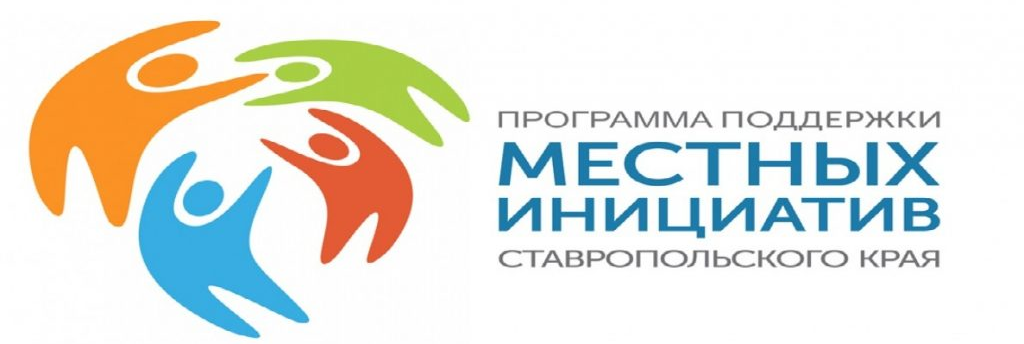 тыс. руб.
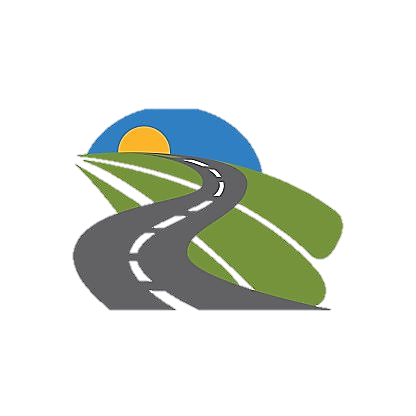 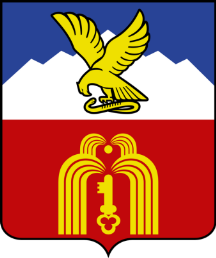 Благоустройство
Курортная инфраструктура
Формирование городской среды
Благоустройство парков, скверов
460,7
63,2
2017
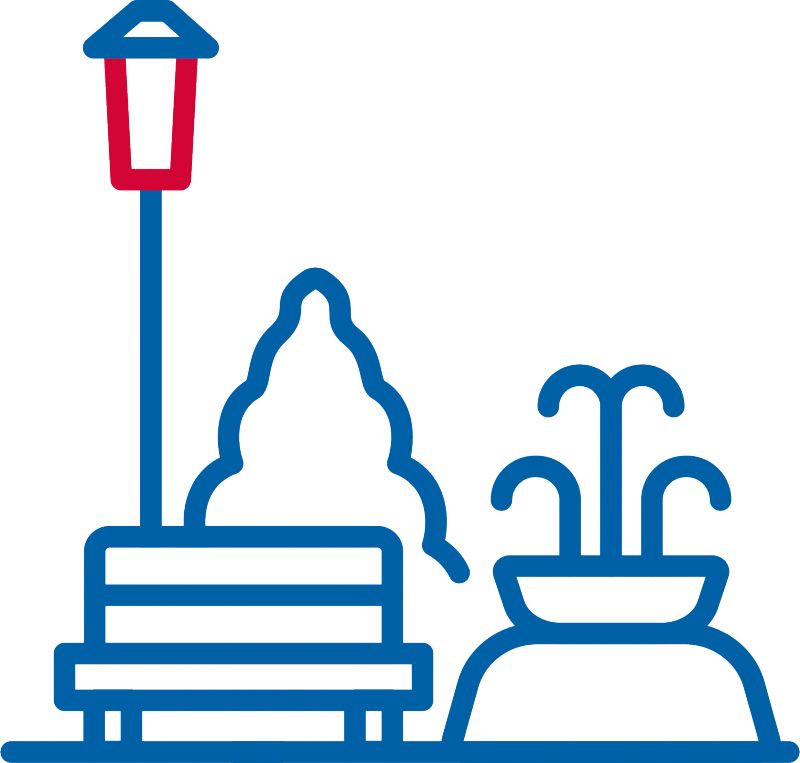 36,98
2018
71,7
82,5
2018
36,8
2019
2019
65,4
89,1
303,9
288,7
Содержание мест захоронений
Прочее благоустройство
Озеленение
Уличное освещение
Санитарная очистка
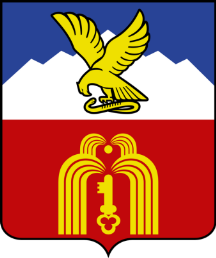 Благоустройство
млн. руб.
Курортная инфраструктура
36,8
Формирование городской среды 
89,1
Сквер в районе санатория «Тарханы»
парк «Нагорный»
Фонтан «Счастливый улов»
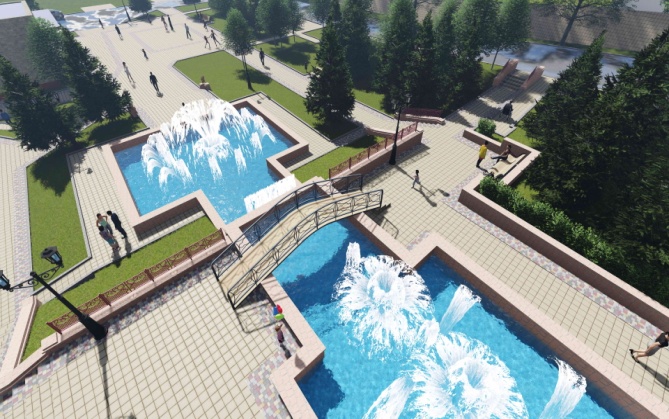 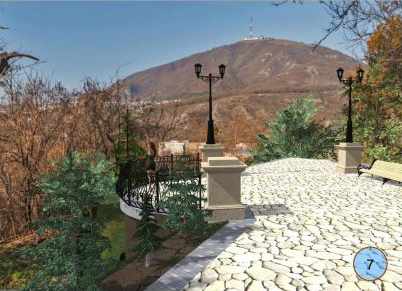 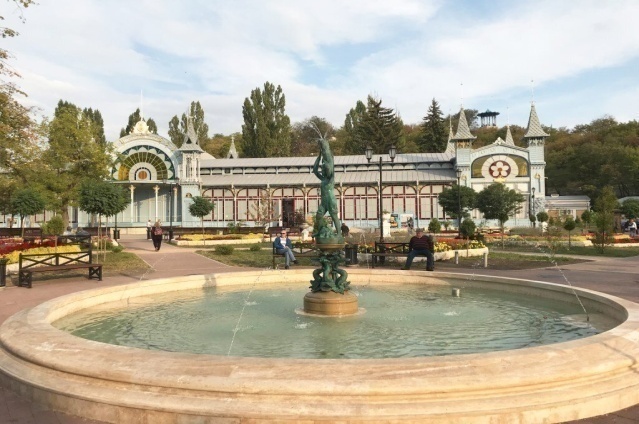 Фонтан «Лягушки»
Сквер на горе «Горячей» грот «Дианы»
парк «Цветник», 2 этап
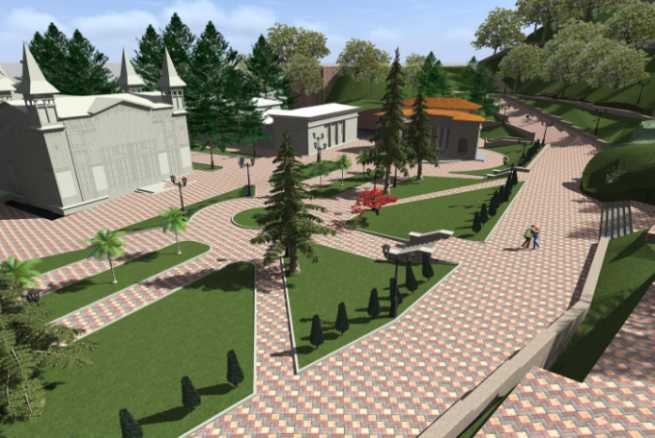 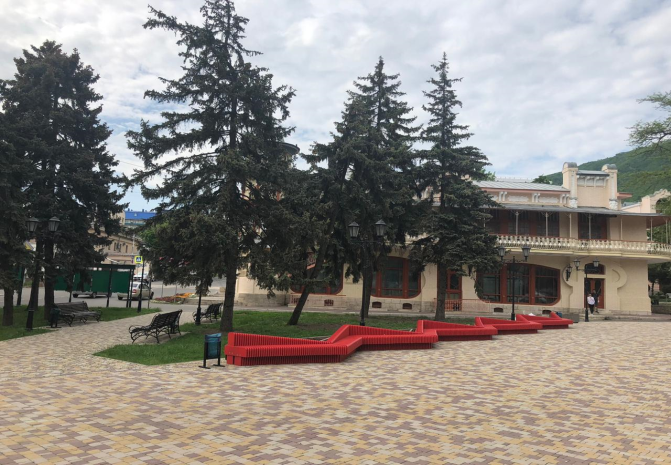 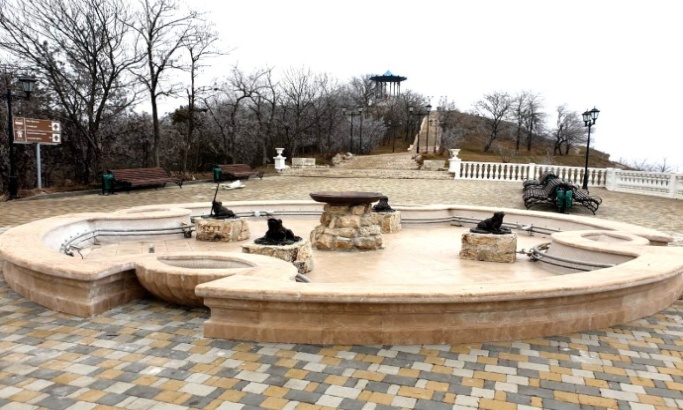 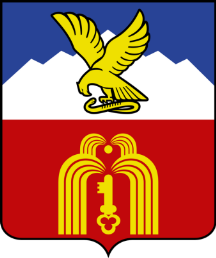 Благоустройство
Благоустройство парков и скверов  65,4
млн. руб.
Объекты туристического притяжения
Сквер на ул. Ленина в станице Константиновской
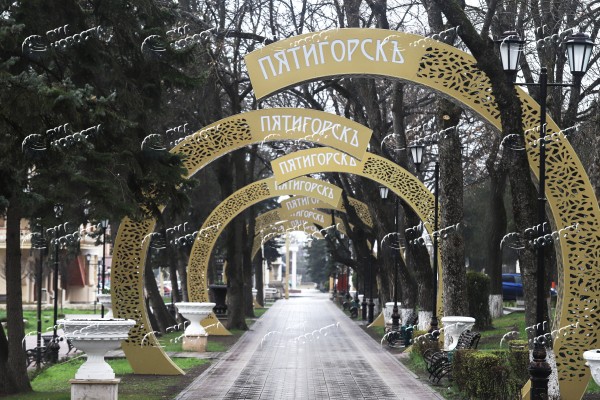 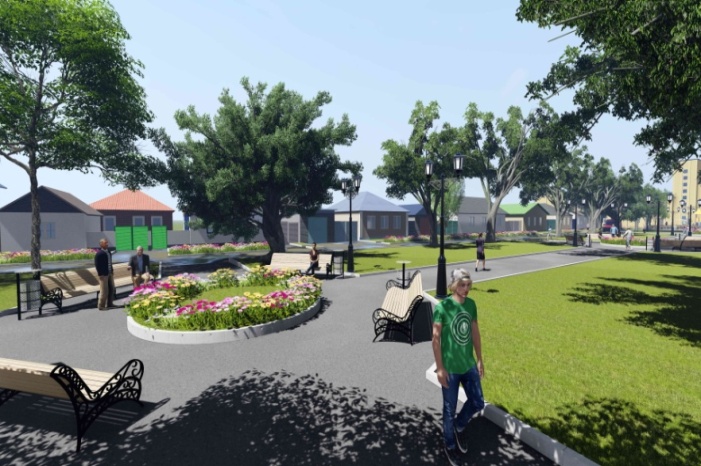 Экспертиза изысканий «Реконструкция «Парк Победы» 2-я очередь
Парк на территории  городской  клинической больницы
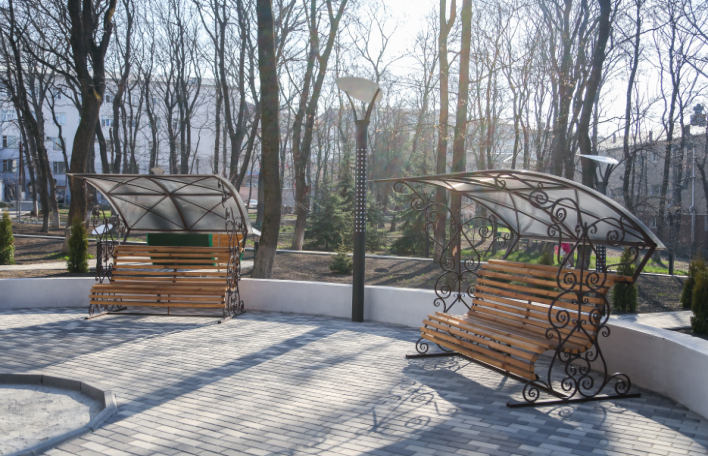 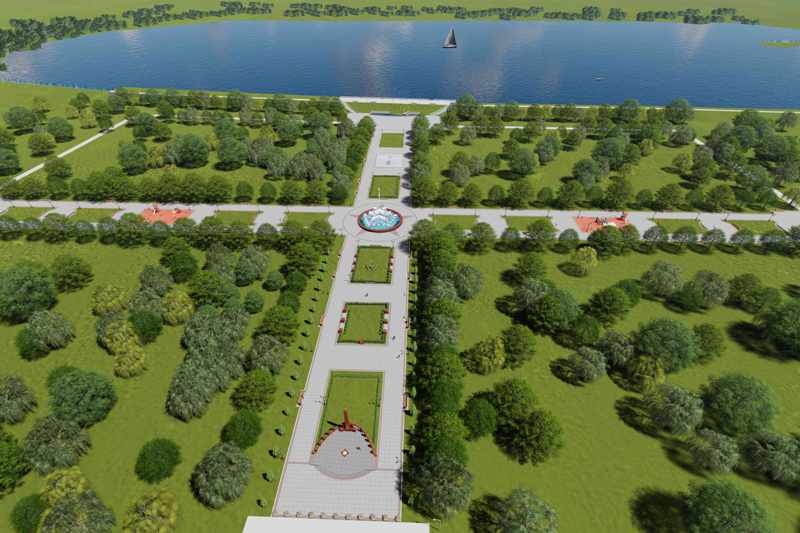 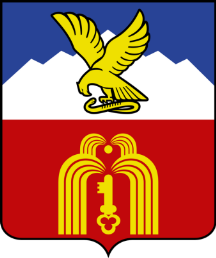 Капитальные вложения в объекты муниципальной собственности в 2019 году
млн. руб.
Строительство,    реконструкция
Разработка проектной документации
Средства местного бюджета
0,48 – ПСД на строительство подъездной дороги к МКД ул. Малиновского, 13
93,54– реконструкция с элементами реставрации здания МОУ "Гимназия N 11"
40,6 – реконструкцию детско-юношеской спортивной школы олимпийского резерва № 2
0,55 - Гос. экспертиза ПСД МКД, корпусы 1-3, по ул.П.Тольятти для переселения граждан из аварийного жилого фонда
339,7
26,05 – фонтан «Счастливый улов»
1,15 - ПСД на реконструкцию "Парк Победы" 2-я очередь
149,65 – строительство детского сада в с. Константиновской
0,39 - ПСД светофорного объекта на пересечении ул. Люксембург и Украинская
Средства вышестоящих бюджетов
27,2 – строительство подземного перехода ул. Мира и ул. Украинская
расходы  в разрезе муниципальных программ и непрограммных расходов города-курорта Пятигорска  за 2019 год
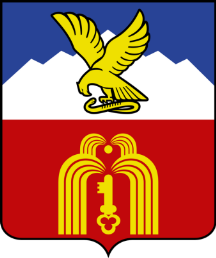 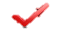 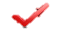 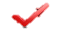 32,56
млн.руб.
4 686,52
млн.руб.
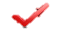 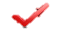 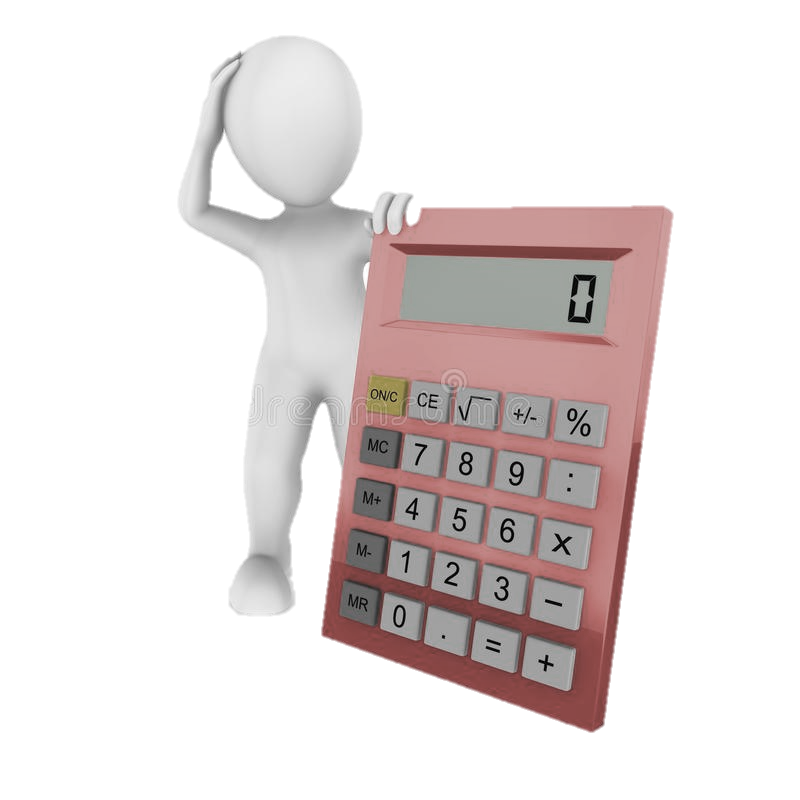 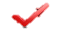 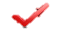 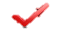 4 719,08
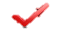 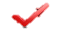 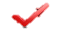 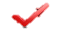 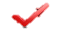 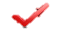 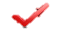 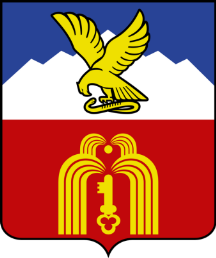 Информация о достижении в 2019 году целевых индикаторов муниципальных программ
Бюджетные ассигнования на 2019 год исполнялись с в рамках 
14 муниципальных программ города-курорта Пятигорска и направлений деятельности, не входящих в муниципальные программы города-курорта Пятигорска.
млн.руб.
Расходы в рамках 14 муниципальных программ
Из запланированных  59 индикаторов достижения целей муниципальных  программ были достигнуты 
49 индикаторов
или 90,6%
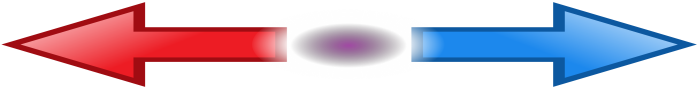 4 686,52
Непрограммные расходы
Направлены на обеспечение деятельности ОМС
32,56
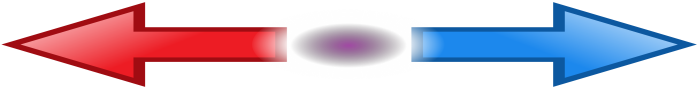 Достигнутые целевые индикаторы  муниципальных программ 2018-2019 г.г.
Достигнутые  целевые индикаторы муниципальных программ  2018-2019 г.г.
Достигнутые целевые индикаторы муниципальных программ  2018-2019 г.г.
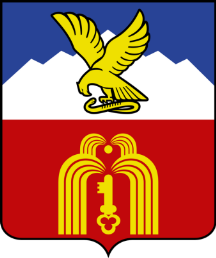 Результаты оценки эффективности муниципальных программ города-курорта Пятигорска  за 2019 год
выше плановой
выше плановой
выше плановой
выше плановой
выше плановой
выше плановой
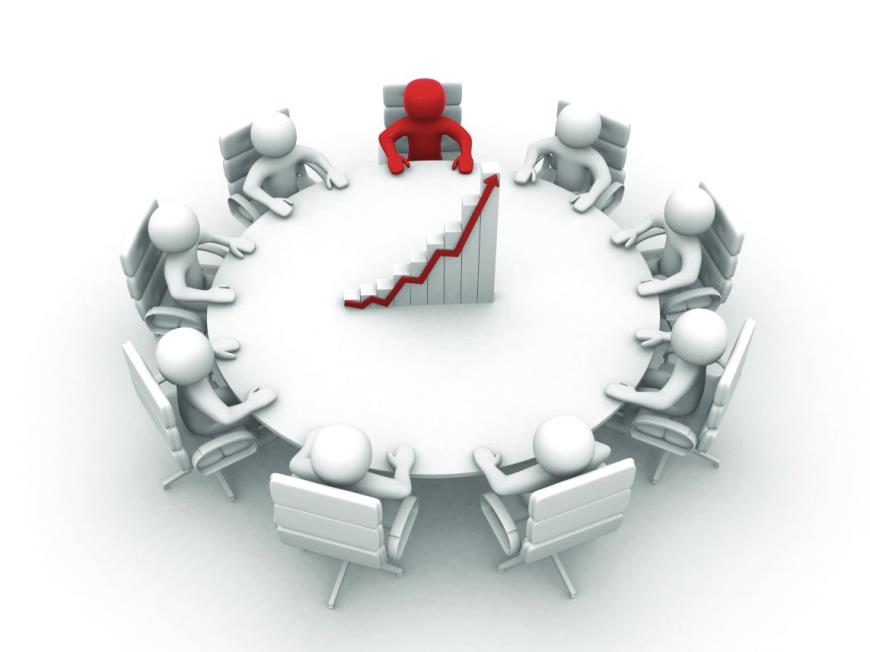 выше плановой
выше плановой
выше плановой
выше плановой
плановая
плановая
плановая
плановая
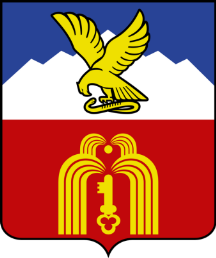 Непрограммные  расходы  за 2019 год в сравнении с 2018 годом
В 2019 году непрограммные расходы направлены:

- На расходы в рамках обеспечения деятельности Думы города Пятигорска направлено 22 045,80 тыс.руб.

- На расходы в рамках обеспечения деятельности администрации города Пятигорска направлено 7 502,50 тыс.руб. 

- На расходы в рамках обеспечения деятельности органов местного самоуправления города-курорта Пятигорска направлено 2 879,15 тыс.руб. 

- На расходы в рамках обеспечения расходов по предупреждению и ликвидации последствий  чрезвычайных ситуаций и стихийных бедствий природного и техногенного характера 130,00 тыс.руб.
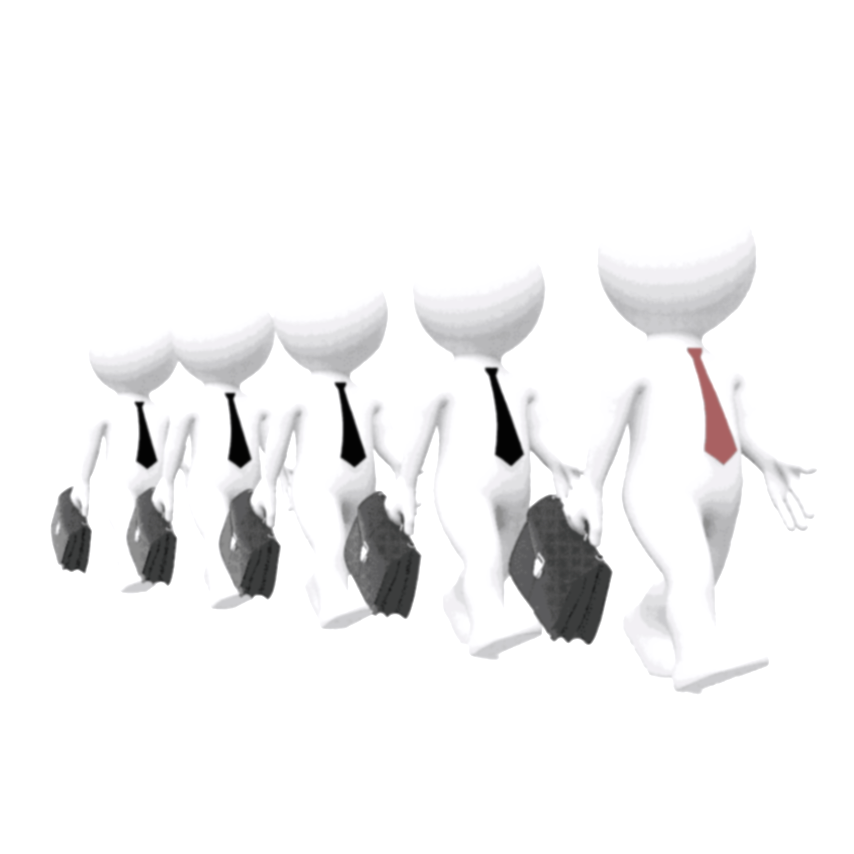 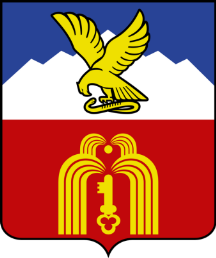 Сведения об оценке объема предоставляемых налоговых льгот, установленных решениями Думы города Пятигорска
(тыс. рублей)
Уровень долговой нагрузки бюджета города-курорта Пятигорска в 2019 году в сравнении с 2018 годом
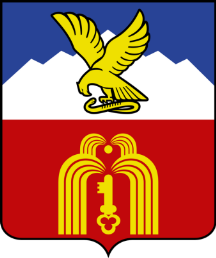 Увеличение муниципального долга по состоянию на 01.01.2020 года по сравнению с муниципальным долгом по состоянию на 01.01.2019 года сложилось  за счет привлечения в 2019 году кредитов от кредитных организаций на цели финансирование дефицита бюджета и погашения долговых обязательств.
Кредиты кредитных организаций в 2019 году
-22,5
Объем муниципального долга
125
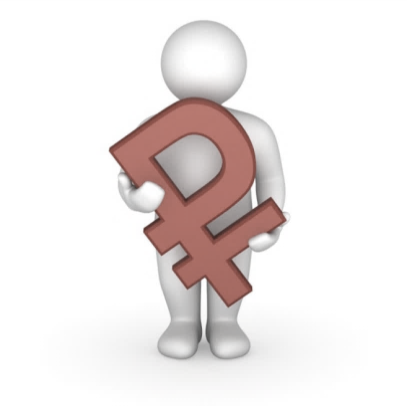 870
995
Отношение объема муниципального долга к собственным доходам  бюджета  (%)
Расходы на обслуживание муниципального долга города-курорта Пятигорска
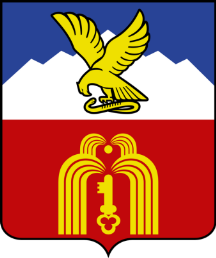 Расходы на обслуживание муниципального долга (млн. руб.)
Доля расходов на обслуживание муниципального долга в общем объеме расходов (без субвенций), (%)
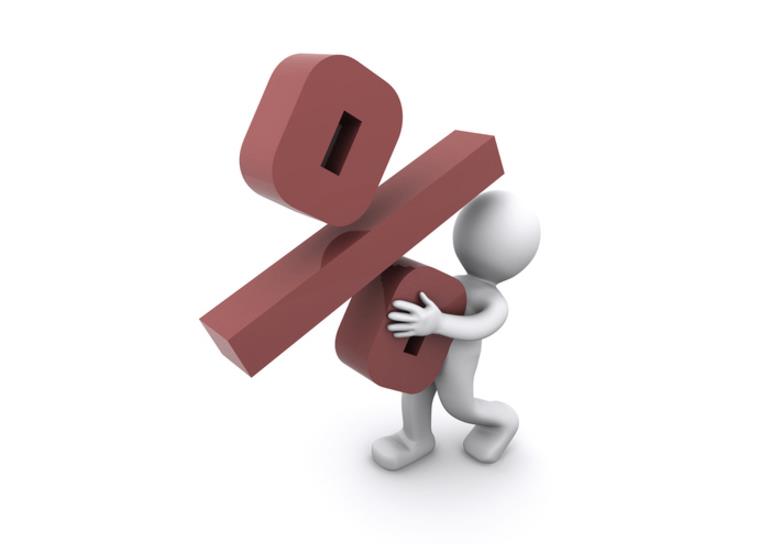 В результате мер  по эффективному управлению муниципальными финансами. Достигнута экономия средств бюджета города-курорта Пятигорска  в 2019 году в общей сумме 43,40 тыс.руб., в том числе:
- за счет управления остатками средств на едином счете по учету средств бюджета города - в сумме 8,36 тыс.руб.;
- за счет привлечения в бюджет бюджетного кредита из средств федерального бюджета - в сумме 8,15 тыс.руб.;
- привлечение в бюджет бюджетного кредита из средств краевого бюджета обеспечило экономию средств – в сумме 10,87 тыс.руб.;
- за счёт перекредитования ранее заключённых контрактов на меньшую процентную ставку по кредитам – в сумме 5,64 тыс.руб.;
- за счет снижения объема привлечения кредитных ресурсов по сравнению с плановыми назначениями, утвержденными в первоначальном бюджете города-курорта Пятигорска – в сумме 10,38 тыс.руб.
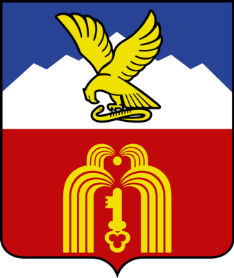 Участие в конкурсе по проектам «Бюджет для граждан»
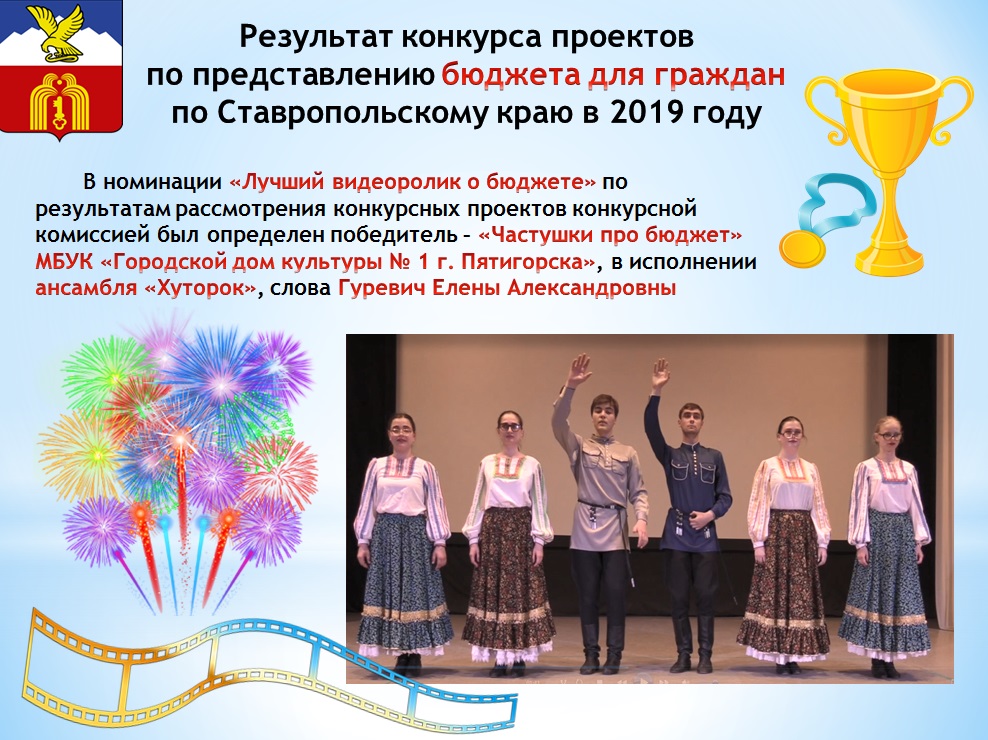 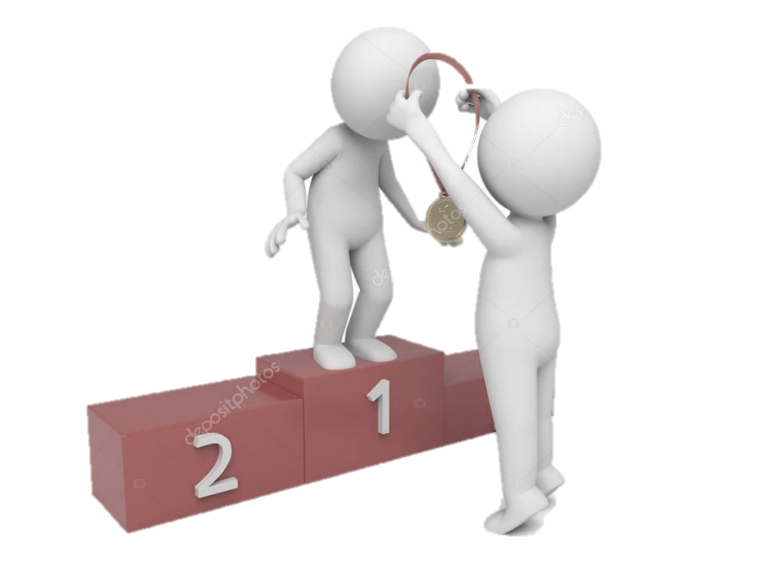 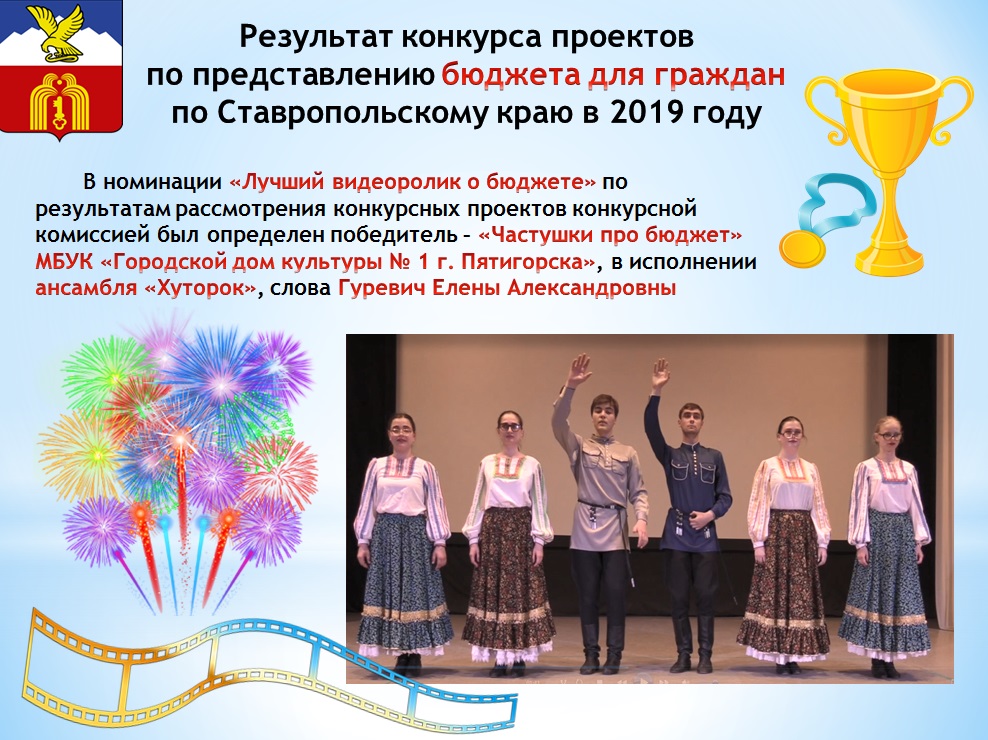 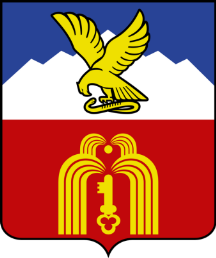 Результаты оценки качества управления бюджетным процессом и стратегического планирования  в муниципальных районах и городских округах Ставропольского края за 2018 год (%)
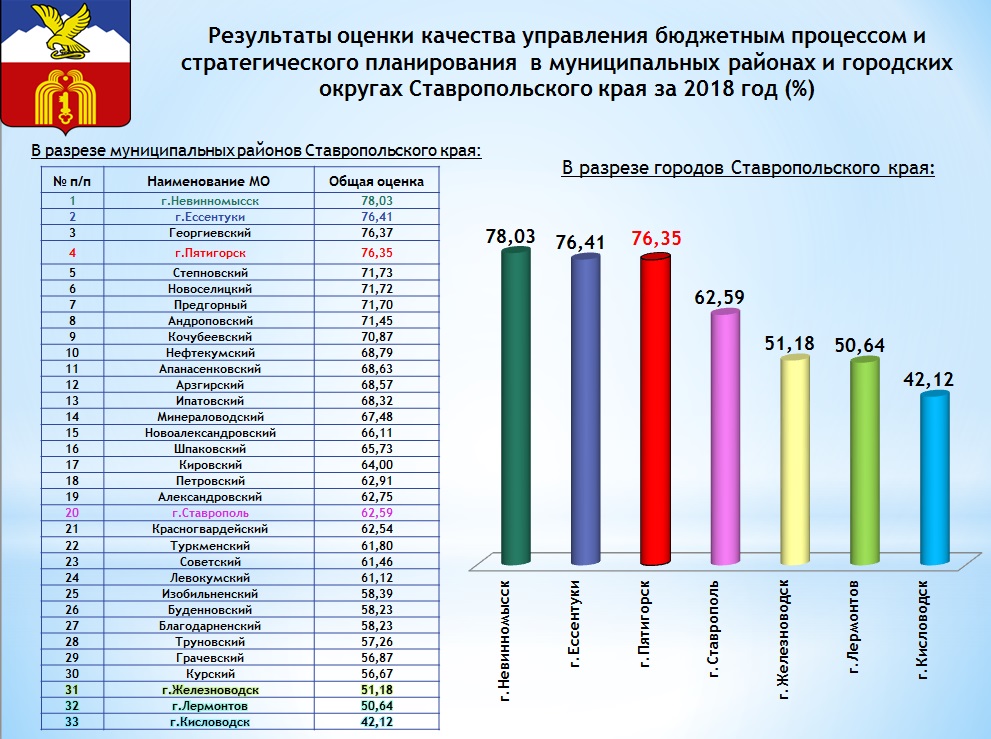 Глоссарий
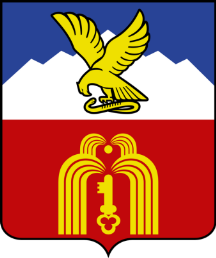  Бюджет - форма образования и расходования денежных средств, предназначенных для финансового обеспечения задач и функций государства и местного самоуправления. 
 Бюджетный процесс - деятельность по подготовке проектов бюджетов, утверждению и исполнению бюджетов, контролю исполнения, осуществлению бюджетного учета, составлению, внешней проверке, рассмотрению и утверждению бюджетной отчетности. 
 Бюджетные инвестиции - бюджетные средства, направляемые на создание или увеличение за счет средств бюджета стоимости государственного (муниципального) имущества. 
 Бюджетный кредит - денежные средства, предоставляемые бюджетом другому бюджету бюджетной системы Российской Федерации, юридическому лицу (за исключением государственных (муниципальных) учреждений), иностранному государству, иностранному юридическому лицу на возвратной и возмездной основах. 
 Государственная программа – система мероприятий и инструментов государственной политики, обеспечивающих в рамках реализации ключевых государственных функций достижение приоритетов и целей государственной политики в сфере социально-экономического развития и безопасности. 
 Государственный или муниципальный долг - обязательства, возникающие из государственных или муниципальных заимствований, гарантий по обязательствам третьих лиц, другие обязательства в соответствии с видами долговых обязательств, установленными Бюджетным кодексом, принятые на себя Российской Федерацией, субъектом Российской Федерации или муниципальным образованием.
 Дотации - межбюджетные трансферты, предоставляемые на безвозмездной и безвозвратной основе без установления направлений и (или) условий их использования. 
 Доходы бюджета - поступающие в бюджет денежные средства, за исключением средств, являющихся в соответствии с настоящим Кодексом источниками финансирования дефицита бюджета. 
 Межбюджетные отношения - взаимоотношения между публично-правовыми образованиями по вопросам регулирования бюджетных правоотношений, организации и осуществления бюджетного процесса.
 Межбюджетные трансферты - средства, предоставляемые одним бюджетом бюджетной системы Российской Федерации другому бюджету бюджетной системы Российской Федерации. 
 Налоговые доходы – поступления от уплаты налогов и сборов, установленных Налоговым кодексом Российской Федерации.
 Неналоговые доходы – все доходы, поступающие в соответствующий бюджет, не отнесенные к налоговым доходам и безвозмездным поступлениям. 
 Расходы бюджета - выплачиваемые из бюджета денежные средства, за исключением средств, являющихся в соответствии с Бюджетным кодексом источниками финансирования дефицита бюджета. 
 Сбалансированность бюджета – один из основополагающих принципов формирования и исполнения бюджета, состоящий в количественном соответствии (равновесии) бюджетных расходов доходам. В случае нарушения баланса возникает дефицит или профицит бюджета. 
 Субвенции – межбюджетные трансферты, предоставляемые в целях обеспечения исполнения отдельных государственных полномочий, переданных органам местного самоуправления.
 Субсидии – межбюджетные трансферты, предоставляемые в целях софинансирования расходов на решение вопросов местного значения. 
 Устойчивость бюджета - состояние бюджета, при котором обеспечивается нормальное функционирование субъекта публичной власти, реализация всех закрепленных за ним полномочий на основе полного и своевременного финансирования предусмотренных по бюджету расходов, включая погашение и обслуживание внутреннего и внешнего долга.
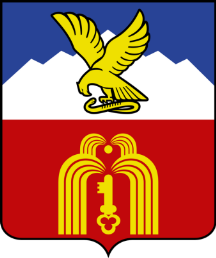 Контактная информация МУ «Финансовое управление администрации г.Пятигорска»
МУ «Финансовое управление администрации города Пятигорска» электронный адрес: fupytg@minfin.stavkray.ru 
	Начальник: Сагайдак Лариса Дмитриевна, 33-83-37, 33-56-92
	Приемная: Асланянц Джульетта Сергеевна, 33-56-92
Зам. начальника: Топалова Оксана Владимировна, 33-51-52
Зам. начальника: Новикова Алла Николаевна, 97-31-54
Зам. начальника: Ершова Надежда Владимировна, 39-18-04
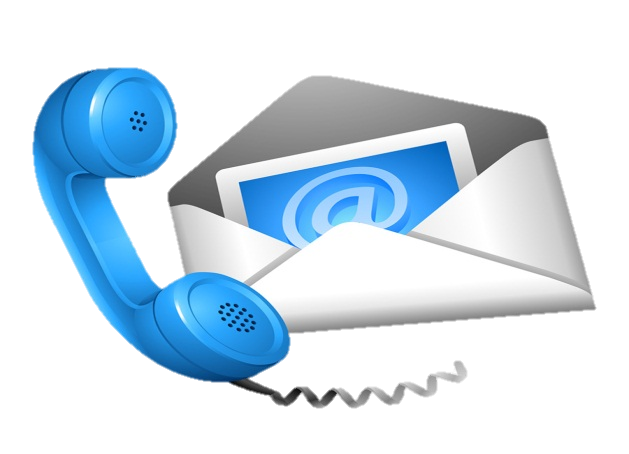